Oktatói narratívák a közszolgálati felsőoktatásban
Dr. Hegedűs Judit – Dr. Fekete Márta
Rendészeti Magatartástudományi tanszék
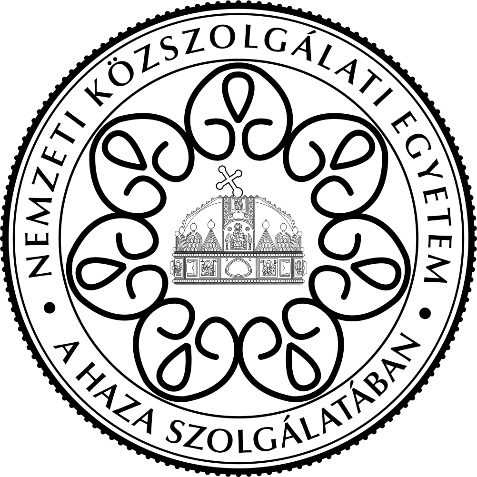 Pedagógiai paradigmaváltás a felsőoktatásban
Az „oktatás evangéliuma”: mester-tanítvány, az igazság keresése
Utilitarizmus/hasznosság elve - funkcionalitás előtérbe kerülése - új diszkurzív tér
Európai Felsőoktatási Térség:
Tanulási eredmény
Hallgatóközpontúság
Pedagógiai innovációk
Tapasztalati alapú tanulás támogatása ((Work-based Learning, Project-based Learning, Development-based Learning, Research-based Learning stb.)
[Speaker Notes: Bár hajlamosak vagyunk úgy érzékelni, hogy a felsőoktatási képzések munkaerőpiaci relevanciájának kérdése az utóbbi egy-két évtized során erősödött meg, valójában régóta velünk él ez a felvetés, és nem is csak a felsőoktatással összefüggésben. Elég itt csak utalni „az oktatás evangéliumára”1, azokra a több mint száz éve az oktatási, képzési rendszerek társadalmi funkciójáról velünk élő, folyamatosan alakuló hiedelmekre, nézetekre és véleményekre, amelyek között a kezdetektől jelen van a hasznosság és ezen belül a gazdaság, a munkaerőpiac felől értelmezett hasznosság kérdésfelvetése is. Ez természetes módon terjed ki a felsőoktatásra is, különösen annak eltömegesedése óta, ami a korábbiaknál jelentősebb terhet ró az állami költségvetésekre. És bár soha senki nem kérdőjelezi meg, hogy a (felső)oktatás feladata az egyén és a közösség boldogulását, anyagi jólétét is növelni, különböző társadalmi kihívásokat is kezelni, a kulturális örökséget is ápolni és továbbörökíteni, krízishelyzetekben könnyen erősödnek meg a közvetlen hasznosságra fókuszáló nézetek, különösen, ha annak erőteljes támogatói csoportjai is vannak.]
A rendészeti képzés speciális jellege és (új) kihívásai
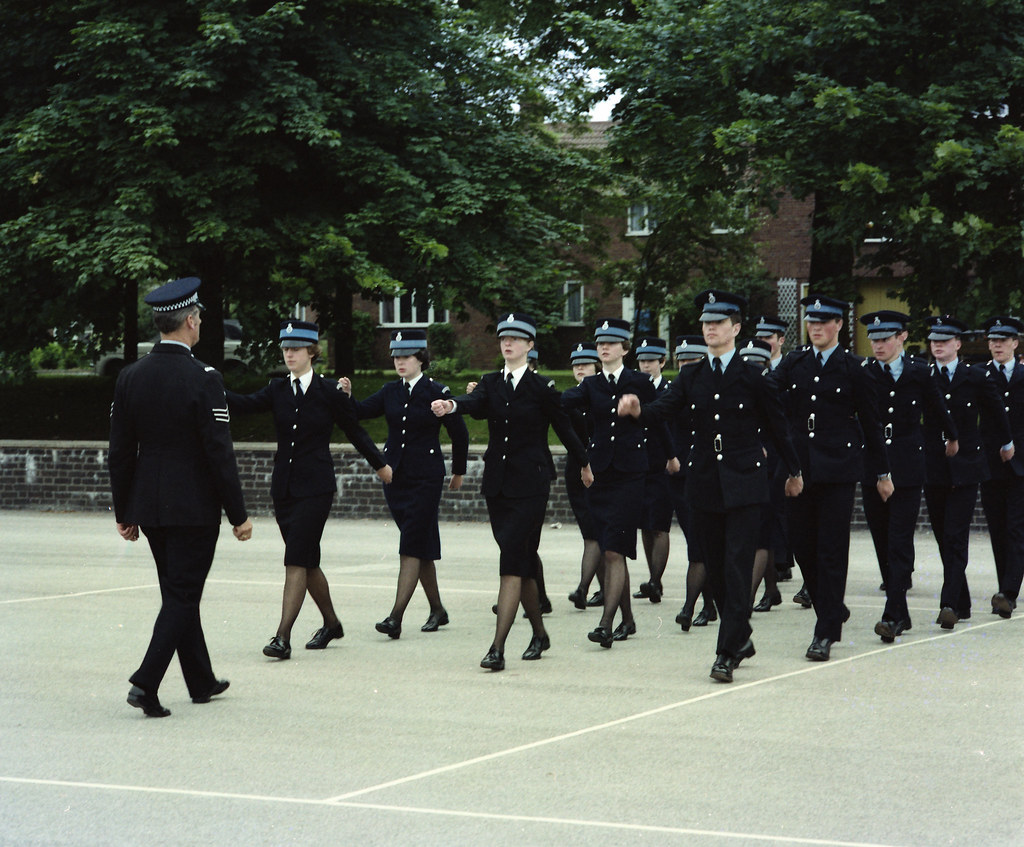 „Csinálásalapú” tanulás hagyománya (White – Heslop, 2012; Kerezsi, 2020): felkészítés csak elemeiben lehetséges
A rendészeti munka kevéssé ismétlődő, nem megismerhető (Finszter, 2014)
Már nem elegendő gyakorlati és jogi tudásra képezni a hallgatót (Birzer – Tannehill, 2001; Blumberg et al, 2019)
Intézkedéstaktika, fegyverismeret és –használat, jogi ismeretek (munkájuknak ez csak 10%-a!, Goldstein et al. 1977; Mayhall-Barker-Hunter, 1995)
A rendészeti képzés speciális jellege és (új) kihívásai
Kompetencia-alapú képzés (Krémer – Molnár, 2010, 2011; Malét-Szabó et al, 2019)
12 rendészeti/közszolgálati alapkompetencia
Humán tudományok integrálása és illesztésük a gyakorlati munkára: relevancia kérdésköre (Fekete, 2019)
Pedig a rendőr mindennapi munkája:
„[...] sokkal inkább szociális munka, mint jogalkalmazás. A rendőr napi munkáját a szomszédsági konfliktuskezelés, a csavargókkal való bánásmód és hasonlók teszik ki.” (Terril – Henion, 2015; Kerezsi, 2020; Fekete – Hegedűs - Molnár K. – Hlavacska – Molnár I., 2022)
(Hivatásos) oktatók a rendészeti felsőoktatásban
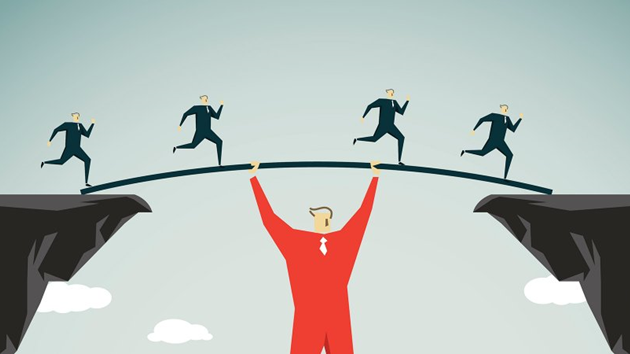 102 fő hivatásos oktató (vezényelt), 56 fő közalkalmazott oktató (Christián – Hautzinger – Kovács, 2021)
Feladatok: kiképzés, nevelés, oktatás
Kihívás: 
Oktatók poroszos tekintélyszemléletben szocializálódnak, alkalmazkodás és tekintélyszemély dominanciájának egyértelmű elfogadása, DE
Az állománymegtartás érdekében az oktatásnak rugalmasabbá, az oktatói magatartásnak hitelesebbé kell válnia (Nádasi – Tari – Szander, 2020)
Osztályfőnöki rendszer (Sipos, 2019)
Kívánatos magatartásformák elsajátításának támogatása, érzelmi-bizalmi légkör, pszichológiai és pedagógiai háttértudás
Kutatásunk
Kutatás-módszertani háttér
Kérdőíves kutatás: 140 fő kezdte meg a kitöltést, 87 kérdőív értékelhető 
Interjú:
25 fő 
Mintaválasztás 
Folyamatos feldolgozás
Félig strukturált interjú
Oktatói identitás (Kálmán, 2019)
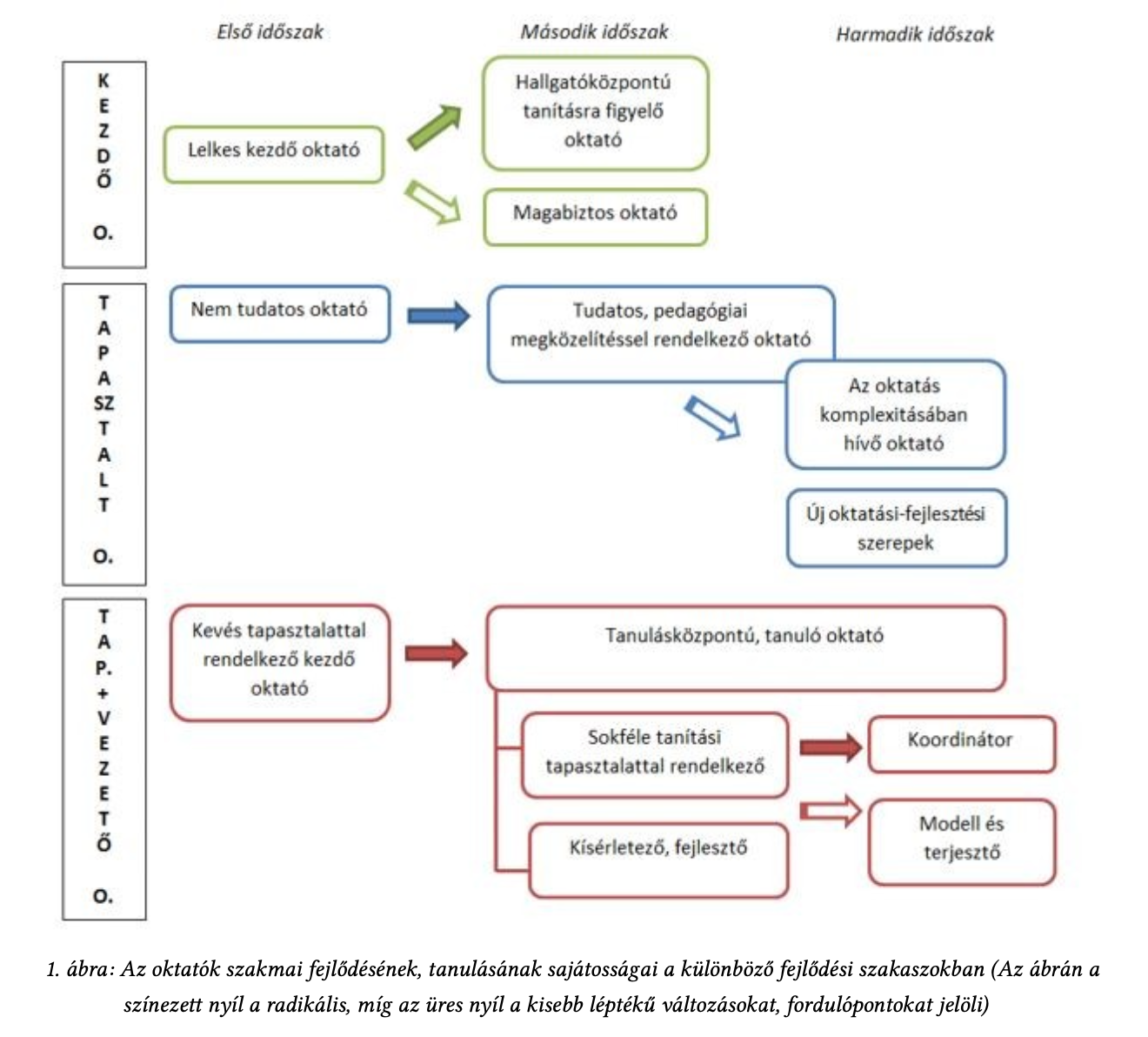 Szakmai identitáskonstruálás - szakmai fejlődés útjai: 
Egyéni és szervezeti
Célok
Fókuszok
Vizsgálódásunk
Kutatási minta: 25 fő oktató, ebből 10 fő hivatásos jogviszony (átvezényeltek)
Kvalitatív stratégia – félig strukturált interjú
Kutatási fókuszok:
Oktatói identitás
Hallgatókkal kapcsolatos nézetek
Innovációval kapcsolatos attitűdök
Cím: Fénykép, készítette: Ismeretlen a készítő, licenc: CC BY-SA
Eredmények 1.
Innovációkkal kapcsolatos attitűd
Alapok nélkül nehéz 
Hierarchikus viszony vs. KTP
Időigényes 

„Nem gondoltam volna, hogy ez ennyire nehéz”

„Pedagógiai alapismeretek nélkül nagyon nehéz ez az egész nekünk. Meg az is, hogy egyik pillanatban legyek támogató, másik pillanatban a szabályokat számonkérő.”

„Én szeretem a klasszikus módszereket. Azért a jogszabályokat tudni kell, attól nem lehet eltekinteni.”
Jó gyakorlatok
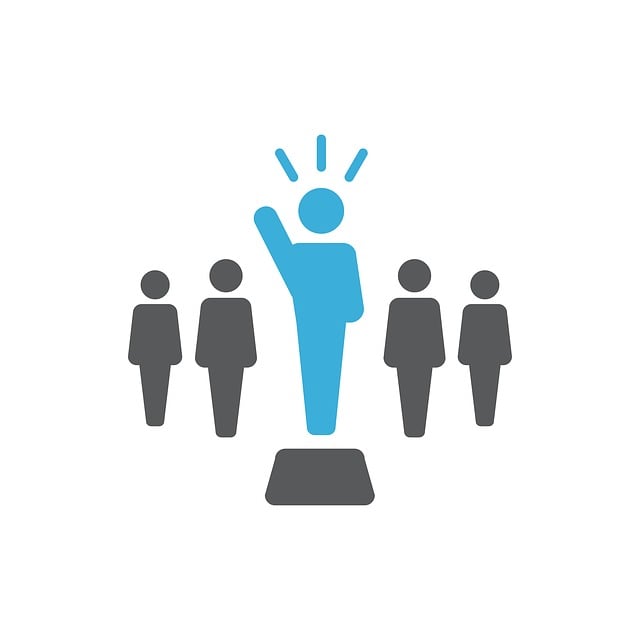 A vezetői attitűd
„Tanszékvezetőként nem egyszerű támogatni a kollégák módszertani megújulását. Eddig ezen nem volt akkora nagy hangsúly. Most a publikálási elvárások mellett az oktatással kapcsolatos megújulási elvárások újabb kihívást jelentenek.”

„Nekem kell jó példával elől járni. Én minden KTP-s rendezvényen ott vagyok. És tanulok...”
Mit tehetünk?
Mentorálás
Jó gyakorlatok összegyűjtése
Hospitálások
Képzések – jogi tantárgyak! 
Mentálhigiénés támogatás – kiégés veszélyei
Köszönjük megtisztelő figyelmüket!